EXHIBITORS OF THE 2024 BLUEBERRY CONFERENCE
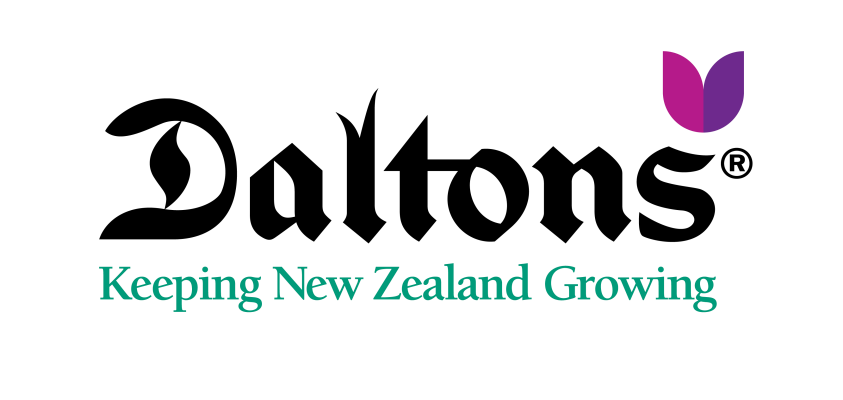 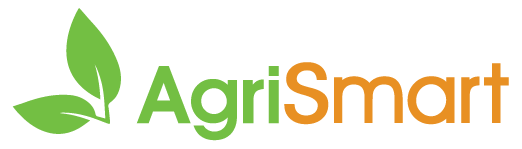 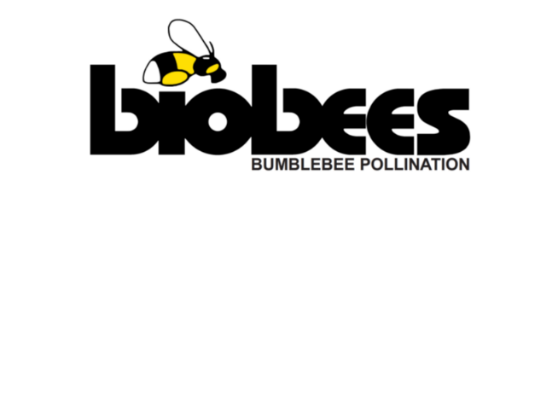 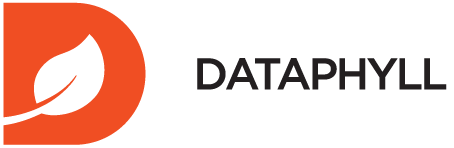 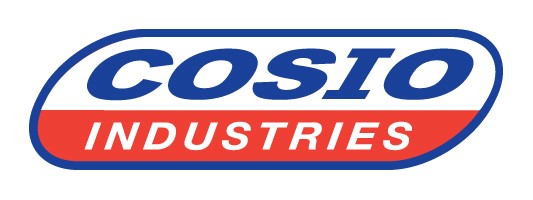 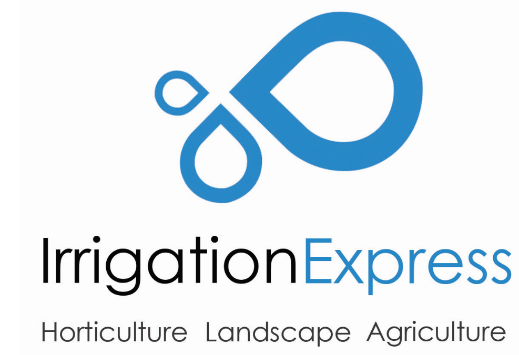 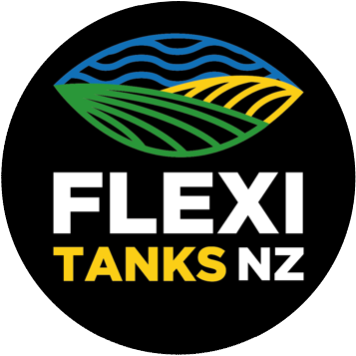 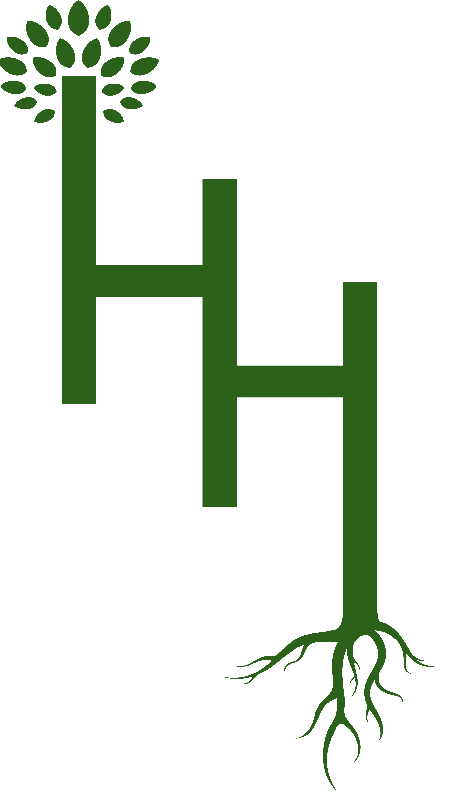 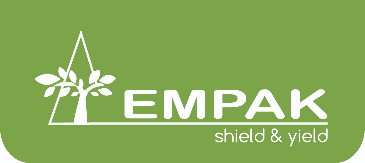 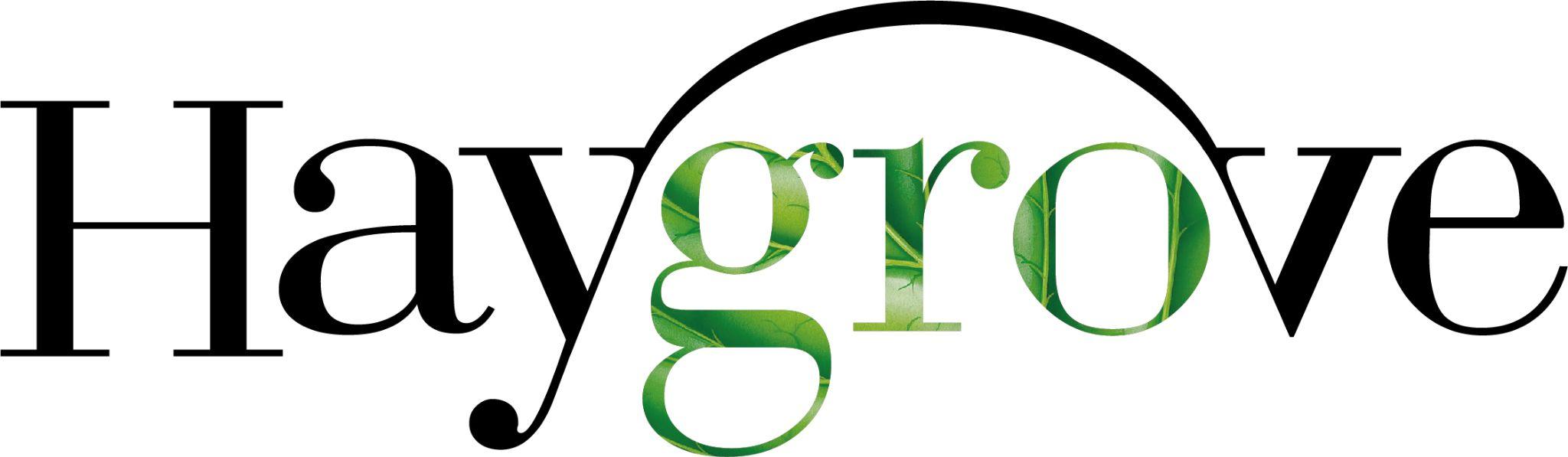 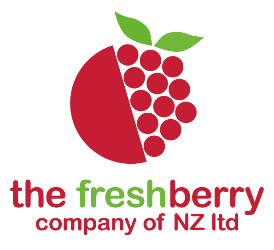 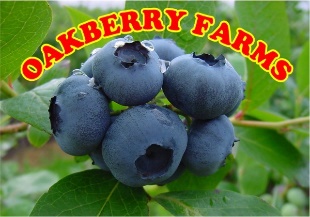 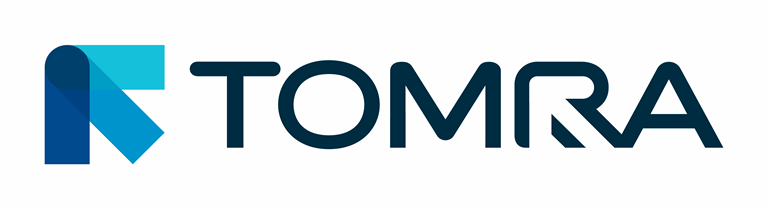 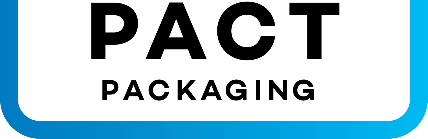 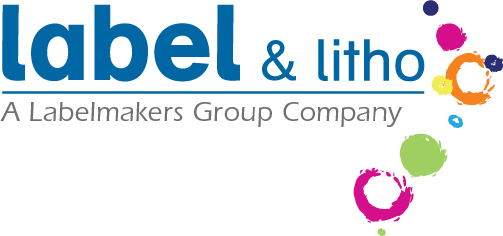 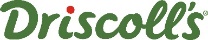 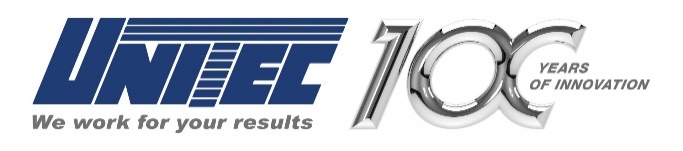